E.M.P.I.R.E(an acronym)
THE MOTIVES AND JUSTIFICATIONS FOR IMPERIALISM
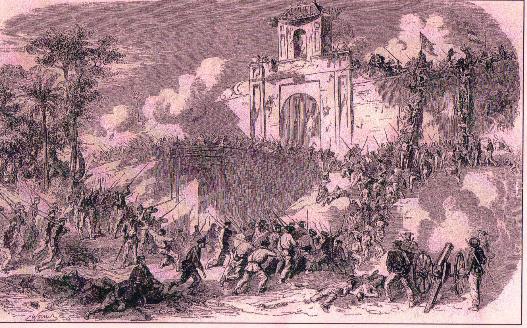 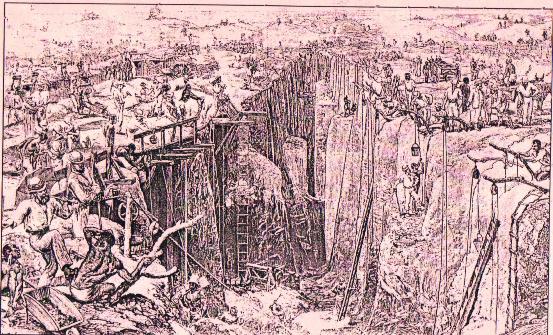 ECONOMIC MOTIVES
Imperialists were motivated to … 
Make $$$!!! 
They needed the factors of production (land/natural resources, workers, capital/new markets)
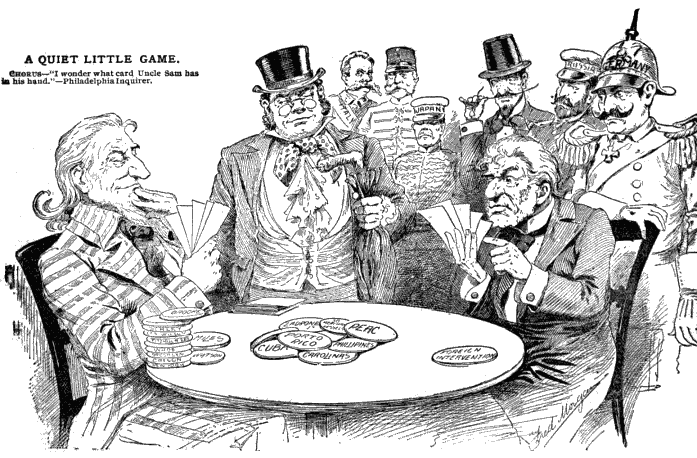 MILITARY MOTIVES
Imperialists justified imperialism by saying…
They needed to protect themselves from enemies and boost national security
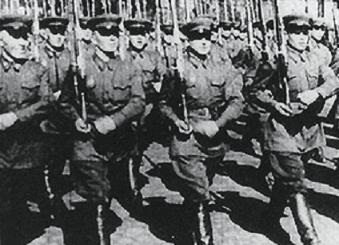 POLITICAL MOTIVES
Imperialists were motivated to…
Gain political power and compete with other countries by adding territory
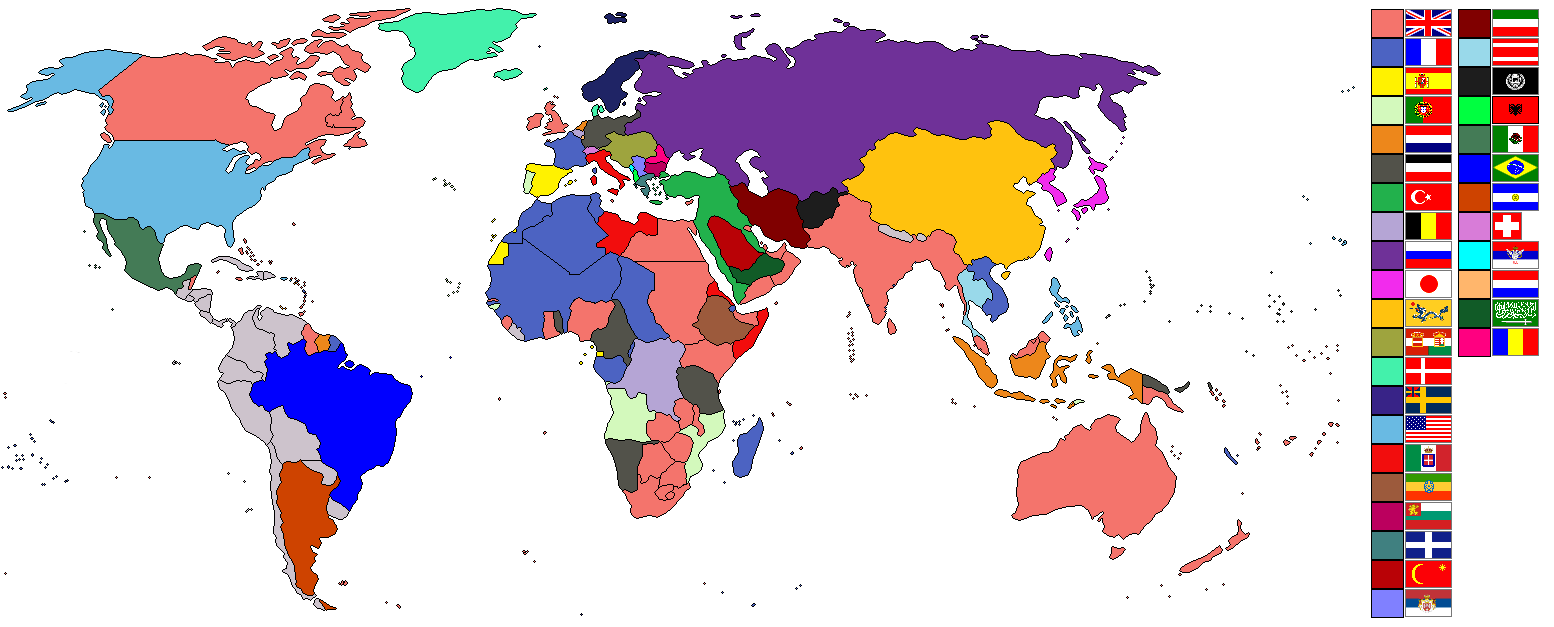 IDEOLOGICAL MOTIVES
Imperialists justified imperialism by saying…
Their culture and race were superior 
They needed to “civilize” the “primitive cultures” in other countries
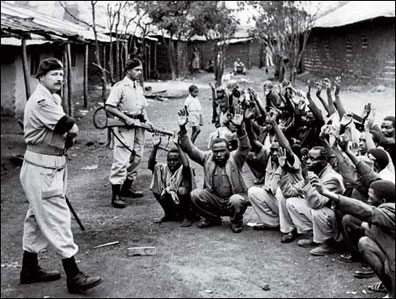 RELIGIOUS MOTIVES
Imperialists were motivated to…
Spread Christianity and their moral beliefs
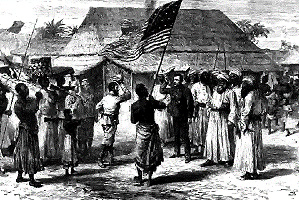 EXPLORATORY MOTIVES
Imperialists were motivated to…
Explore unknown and uncharted territory for scientific research and adventure
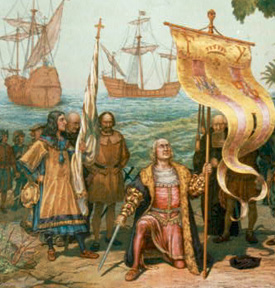